SOPEUTUMISEN ILMASTOTIEKARTAN TAUSTARAPORTTI31.5.2021Katriina VirtanenPirkanmaan ELY-keskus
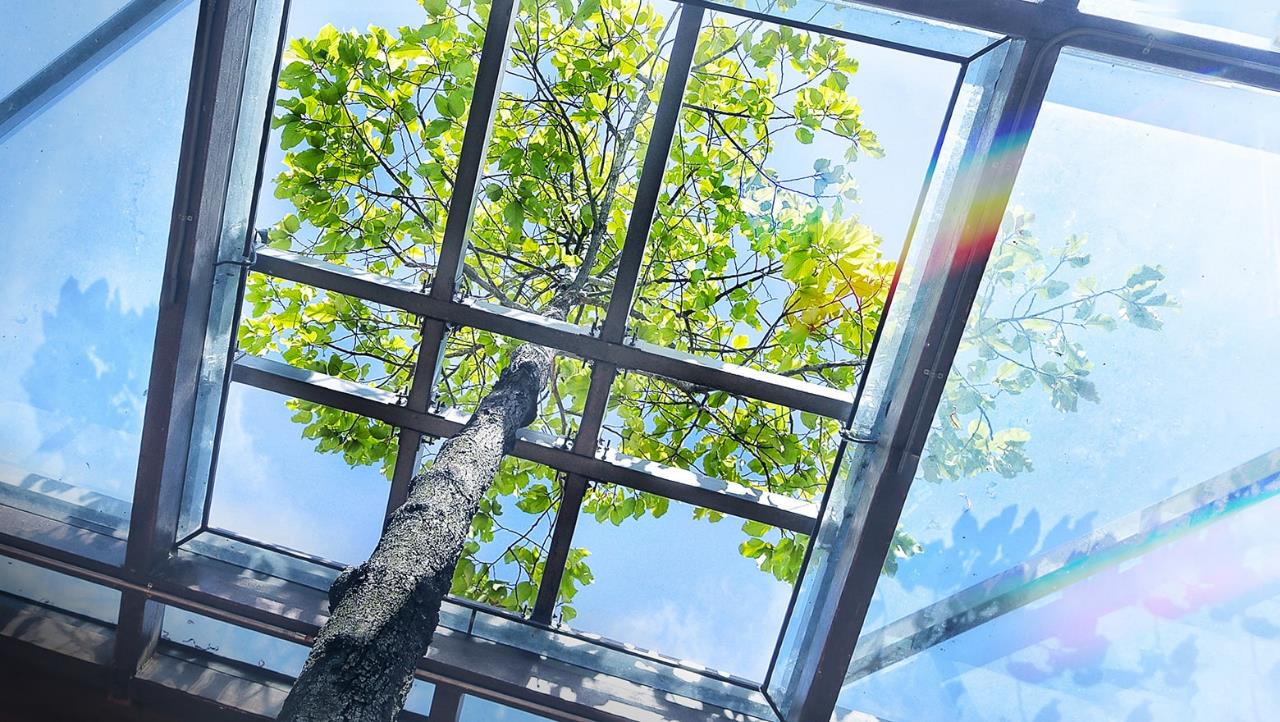 Sisältö
ELY-keskuksen sopeutumistyön taustaa
ELY-keskuksen rooli kansallisen sopeutumissuunnitelman edistämisessä
Ilmastotiekartan tavoitteet
Sopeutumiskyky
Riskien tunnistaminen tiekartassa
Keskilämpötilojen nousu, helle ja lämpösaarekeilmiö
Kuivuuden yleistyminen
Tulvat ja pohjavedenpinnan nousu
Säävaihteluiden ja ääri-ilmiöiden lisääntyminen
Lisääntyvä sadanta, rankkasateet ja kosteus
Muutokset ja siirtymät lajien levinneisyysalueissa ja runsauksissa
Liukkauden torjunnan tarve lisääntyy
Toimintaympäristön muutos
Globaalit heijastevaikutukset
Tiekarttatyö ja tulokset
Aineiston keruu ja analysointi
Ilmastotyön kehittämiskohteet ELY-keskuksissa 
Sopeutumiskyvyn lisääminen tiekartassa
Tiekartan kehittämiskohteiden yhtymäpinnat kansalliseen sopeutumissuunnitelmaan
Ilmastotiekarttatyön vaikuttavuus
Pisteytyksen määrittäminen
ELY-ilmastotyön hotspotit
Hillinnän ja sopeutumisen win-win-kehittämiskohteet
Ilmastotyön potentiaalin hotspotit ja suurimmat nousijat
Tulosten luotettavuus
ELY-keskusten ilmastotiekartta, Pirkanmaan ELY-keskus 2021
ELY-keskuksen sopeutumistyön taustaa
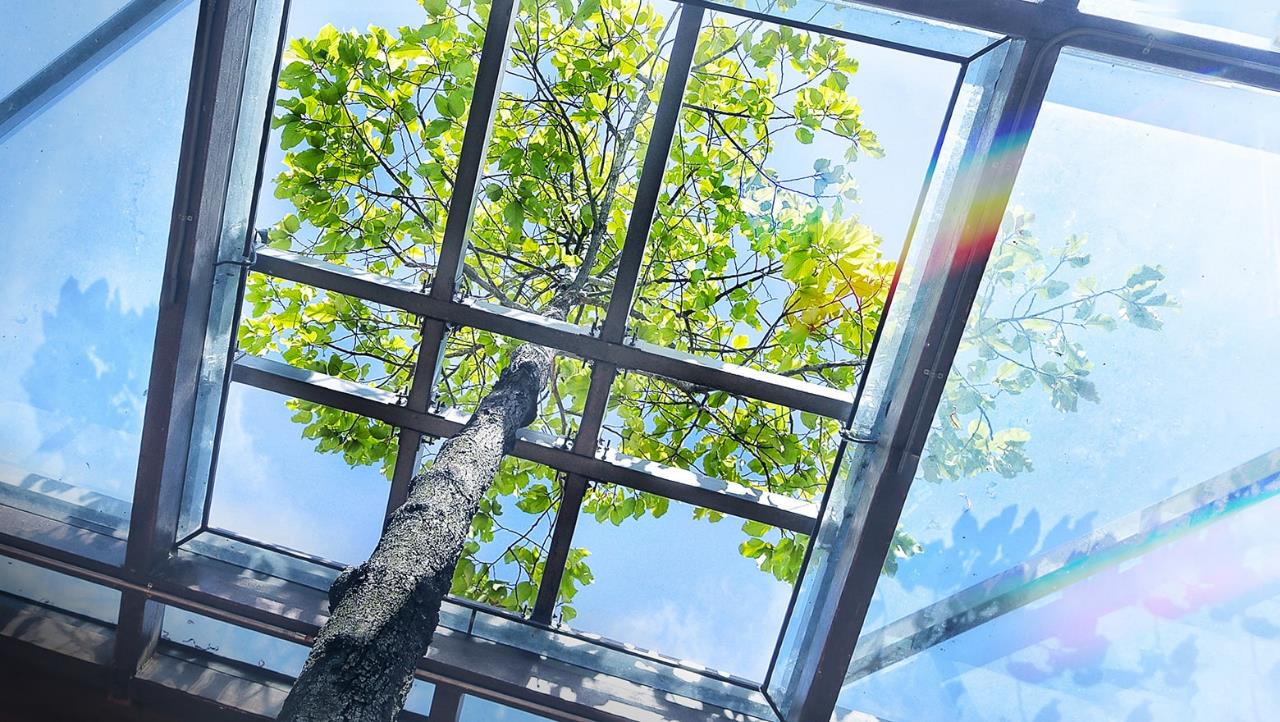 ELY-keskuksen sopeutumistyön taustaa
Sopeutumisen tiekartassa on tunnistettu ELY-keskuksissa tehtävää sopeutumisen työtä ja potentiaalia vaikuttavampaan ilmastotyöhön. ELY-keskuksen sopeutumistyö tukee kansallisia tavoitteita ja sillä vahvistetaan yhteiskunnan sopeutumiskykyä ilmastonmuutoksen vaikutuksia vastaan.
Kansallisessa sopeutumissuunnitelmassa toimenpiteen 1 alla on tunnistettu ELY-keskuksen keskeinen rooli kuntiin suuntautuvassa ohjauksessa.
Toimenpidealue 1. Toteutetaan ilmastokestävyyden tarkasteluja valtakunnallisella tasolla
Toimenpide d) Kehitetään ELY-keskusten kuntiin suuntautuvaa ohjausta ilmastokestävyyden tarkasteluissa vastuualueiden yhteistyönä.

Kunnat ovat ELY-keskusten tärkein sidosryhmä. Tiekartassa on kartoitettu ELY-keskuksen tehtäviä, joista suuri osa tukee kuntien sopeutumista. Tiekartan jatkohankkeessa selvitetään erityisesti kuntiin suuntautuvaa sopeutumisen ohjausta ja paikallisen sopeutumisen mahdollistamista.
ELY-keskusten ilmastotiekartta, Pirkanmaan ELY-keskus 2021
ELY-keskusten ilmastotiekartta, Pirkanmaan ELY-keskus 2021
ELY-keskuksen sopeutumistyön taustaa
ELY-keskuksen rooli kansallisen sopeutumissuunnitelman edistämisessä
Kansallisessa sopeutumissuunnitelmassa ELY-keskus mainitaan vastuutahona yhdessä toimenpiteessä: 
Toimenpidealue 3: Edistetään alueellisten ja paikallisten sopeutumistarkastelujen laatimista 
Toimienpide a) Edistetään alueellisia ja paikallisia sopeutumiseen liittyviä kokeilu- sekä selvitys- ja kehityshankkeita. Muut mahdolliset toimijat
Alue- ja paikallishallinnon viranomaiset mainitaan muuna mahdollisena toimijana kolmessa toimenpiteessä:
Toimenpidealue 6. Parannetaan ilmastoriskien arviointia ja hallintaa
Toimenpide c) Kehitetään toimialojen, paikallisten ja alueellisten toimijoiden ja yritysten käyttöön soveltuvia ilmastonmuutoksen vaikuttavuusarvioinnin sekä riski- ja haavoittuvuustarkastelun menetelmiä.
Toimenpide d) Edistetään ilmastokestävyyden tarkasteluja tukevaa riskiarvioinnin ja -hallinnan osaamista ja koulutusta toimijoille.
Toimenpidealue 13. Asetetaan sopeutumisen kansallinen seurantaryhmä
Toimenpide a) Asetetaan kansallinen sopeutumissuunnitelman toimeenpanoa seuraava ja arvioiva ryhmä. Ryhmä vastaa sopeutumissuunnitelman toimeenpanosta, seurannasta, viestinnästä sekä edistää toimialojen yhteistyötä sopeutumisessa ja yleisen tietoisuuden lisäämistä sopeutumisesta.
Kansallisen sopeutumissuunnitelman toimenpidealueisiin yhdistetyt toimenpiteet eivät aina kata ELYn työtä, vaikka ELYissä jo edistetään toimenpidealueita.
Kansallisilla tavoitteilla voitaisiin lisätä ELY-keskusten sopeutumistyön tavoitteellisuutta jos ELY-keskus mainittaisiin toimijana valtakunnallisissa suunnitelmissa ja ELY-keskuksissa tehtävä työ tunnistettaisiin laajemmin. Kansallista sopeutumissuunnitelmaa päivitettäessä ilmastotiekartassa kartoitettua vaikuttavaa ELY-sopeutumistyötä voitaisiin vahvemmin hyödyntää valtakunnallisten tavoitteiden saavuttamiseksi.
ELY-keskusten ilmastotiekartta, Pirkanmaan ELY-keskus 2021
ELY-keskuksen työllä edistetään jo kymmentä neljästätoista kansallisen sopeutumissuunnitelman toimenpidealueesta
ELY-keskusten ilmastotiekartta, Pirkanmaan ELY-keskus 2021
ELY-keskuksen sopeutumistyön taustaa
Sopeutumisen tiekartan tausta
ELY-keskusten ilmastotyökartan tulokset on julkaistu Ikkuna-työkalussa.
Ilmastotiekartan  tavoitteena oli kartoittaa ja lisätä ELY-keskusten ilmastovaikuttavuutta 
Hankkeessa käytiin läpi ELY-keskusten tehtävien ilmastorajapinnat 
Hankkeessa edistettiin yhteisen ilmastotyön näkökulmaa – hillintä ja sopeutuminen huomioitu 
Rahoittajina MMM ja hillinnässä YM
Hankkeessa perustettiin ELY-keskusten valtakunnallinen ilmastoverkosto 
Sopeutumisen tiekartan tavoitteet ja toimenpiteet pohjautuvat kansallisen sopeutumissuunnitelmat tavoitteisiin. Tiekartta on mainittu kansallisen sopeutumissuunnitelman väliarvion toimenpidealueen 6 (Parannetaan ilmastoriskien arviointia ja hallintaa) alla tehtävänä toimenpiteenä.
ELY-keskusten ilmastotiekartta, Pirkanmaan ELY-keskus 2021
Ilmastotiekartta vastaa kansallisen sopeutumissuunnitelman tavoitteisiin
Sopeutumiskyky
ELY-keskusten ilmastotiekartta, Pirkanmaan ELY-keskus 2021
[Speaker Notes: ELY-rooli sopeutumisessa on osoittaa tulevia sääriskejä ja lisätä tietoisuutta, sen jälkeen tulee kysymykseksi se, että mistä löytyy resursseja sopeutumistoimenpiteiden toteuttamiseen?  ELYllä mahdollisuuksia toimia koko ketjussa tiedon tuottamisesta välittämiseen ja mahdollistamiseen.]
Ilmastotiekartan tavoitteet
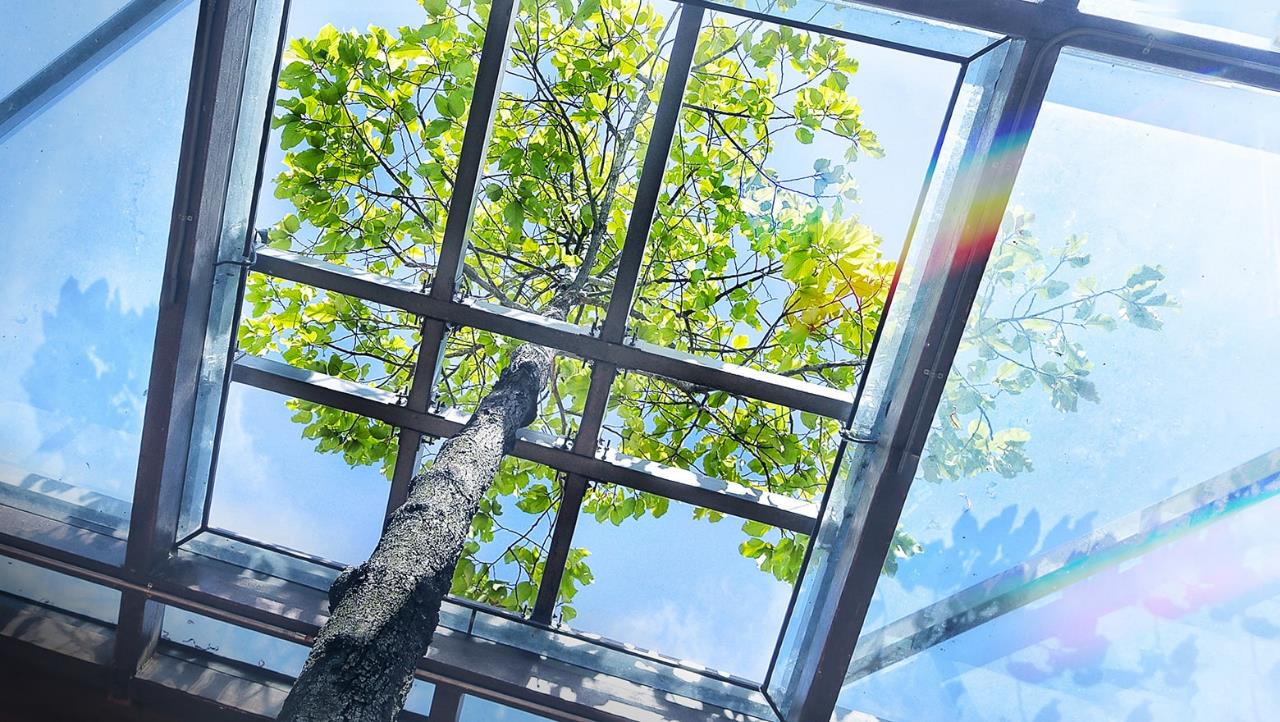 Ilmastotiekartan tavoitteet
Sopeutumiskyky
ELY-keskusten sopeutumisen tiekartan tavoitteena on lisätä ELY-keskusten sopeutumiskykyä ja sitä kautta koko yhteiskunnan kykyä sopeutua ilmastonmuutoksen vaikutuksiin.
Suomen kansallisessa ilmastonmuutokseen sopeutumissuunnitelmassa sopeutumiskyky määritellään kykynä “mukautua ilmastonmuutokseen, ehkäistä ja lieventää haitallisia vaikutuksia tai selviytyä seurauksista sekä hyödyntää muutoksesta. syntyviä mahdollisuuksia.
Sopeutumiskykyä voidaan käyttää sopeutumistoimenpiteiden toteuttamiseen. Korkea sopeutumiskyky pienentää yhteiskunnan haavoittuvuutta eri vaaratekijöille ja mahdollistaa ennakoivan sopeutumisen.
Sopeutumiskyky voi auttaa sopeutumaan ja varautumaan tiettyyn vaaratekijään (esim. tieto sademääristä ja niiden kehittymisestä lisää sopeutumiskykyä sadannan lisääntymistä, rankkasateita, yms. vastaan). Yleinen sopeutumiskyky lisää kapasiteettia sopeutua moniin erilaisiin vaaratekijöihin (esim. tulevaisuuteen katsova työn suunnittelu auttaa ennakoimaan monia erilaisia vaikutuksia). Ilmastotiekartan ehdotuksilla pyritään lisäämään sekä tiettyä että yleistä sopeutumiskykyä.
ELY-keskusten ilmastotiekartta, Pirkanmaan ELY-keskus 2021
Ilmastotiekartan tavoitteet
Riskien tunnistaminen tiekartassa
Tiekartassa käytetään Valtioneuvoston SIETO-raportin tuloksia.
Tiekartassa riskin nähdään muodostuvan vaaratekijän, altistumisen ja haavoittuvuuden yhteisvaikutuksesta, SIETO-raportin ja IPCC:n 5. arviointiraportin jaon mukaisesti.

Vaaratekijä
Fyysinen tapahtuma, johon ilmastonmuutos vaikuttaa tai ilmastonmuutoksen vaikutukset talouteen, lainsäädäntöön yms.
Esim. tulva, keskilämpötilan nousu.
Altistuminen
Mikä arvo vaaratekijälle altistuu, mitkä tekijät vaikuttavat altistumiseen
Tulvariskialue, tiiviistä kaupunkirakenteesta aiheutuva lämpösaarekeilmiö.
Haavoittuvuus
Kuinka herkkä arvo on ilmastonmuutoksen vaikutuksille ja kuinka hyvin pystytään ennakoimaan riskejä ja reagoimaan niihin.
ELY-keskusten ilmastotiekartta, Pirkanmaan ELY-keskus 2021
Haavoittuvuus,
Esim. ikä, varallisuustaso, luontoympäristö, maatalous, infrastruktuuri
Sää- ja ilmastoriski
Vaaratekijä,
Esim. myrsky, tulva, kuivuus, hellejaksot, nollapistepäivät
Mahdolliset vaikutukset
Esim. taloudelliset kustannukset, terveysvaikutukset, luonnon monimuotoisuuden häviäminen
Altistuminen,
Esim. tulvariskialueella asuminen, lämpösaarekkeet, pohjavesialue
Sieto-raportin grafiikkaa mukaillen
ELY-keskusten ilmastotiekartta, Pirkanmaan ELY-keskus 2021
Ilmastotiekartan tavoitteet
Riskien tunnistaminen tiekartassa
Tiekartan kehittämiskohteisiin on yhdistetty hyvin erilaisia työtehtäviä, joissa pyritään saavuttamaan erilaisia tavoitteita. Ilmastonmuutoksen vaikutukset tehtäviin riippuvat työn prioriteeteista ja eri tehtävissä voidaan vaikuttaa riskeihin eri tavoin (esim. ilmastonmuutoksen vaikutukset luonnon monimuotoisuudelle ovat tärkeitä huomioida luonnonsuojelutehtävissä, kun taas tienpidon tehtävissä ilmastonmuutoksen vaikutukset teiden kuntoon ovat työlle olennaisempia).
Tästä johtuen tiekartassa kehittämiskohteisiin on yhdistetty kohteisiin liittyviä vaaratekijöitä, ei riskejä. Vaaratekijöiden vaikutukset riippuvat altistuvasta arvosta ja sen haavoittuvuudesta, joka vaihtelee eri tehtävissä. Vaaratekijät on tunnistettu SIETO-raportissa kuvatuista riskeistä. Vaaratekijä vaikuttaa kehittämiskohteessa kuvailtuun työhön tai teemaan tai siihen voidaan vaikuttaa kehittämiskohdetta edistämällä. Riskeihin vaikuttamisen mahdollisuus on kuivailtu tiekartassa tarkemmin jokaisen tehtävän kohdalla. 
Vaikutukset muodostuvat riskistä, eivät pelkästä vaaratekijästä. Tämän takia on tärkeää miettiä, miten vaaratekijä realisoituu ELYn työssä.
Tiekarttaan valitut vaaratekijät ja niiden esimerkkivaikutuksia on kuvattu alempana.
ELY-keskusten ilmastotiekartta, Pirkanmaan ELY-keskus 2021
Ilmastotiekartan tavoitteet
Riskien tunnistaminen tiekartassa
Keskilämpötilojen nousu, helle ja lämpösaarekeilmiö
Keskilämpötilat nousevat ja hellejaksot yleistyvät ja pidentyvät. 

Vaaratekijä
Suomen vuosikeskilämpötilat ovat olleet jo nousussa erityisesti talvella. Vaikka kesä on lämmennyt vähiten, korkeiden lämpötilojen todennäköisyys on jo moninkertaistunut ja  hellejaksot tulevat yleistymään ja pidentymään. Talvella lumipeiteaika lyhenee ja routa vähenee.

Esimerkkivaikutuksia
Kesällä viilennystarve lisääntyy ja kaupunkialueilla lämpösaarekeilmiö lisää lämpötiloja entisestään. Hellejaksojen yleistyminen ja pitkittynyt kuumuus aiheuttavat terveyshaittoja. 

Lähteet
THL: Ympäristöterveys - ilmastonmuutos
Ilmasto-opas: Suomen muuttuva ilmasto – Suomen ilmasto on lämmennyt 
Valtioneuvosto: Sää- ja ilmastoriskit Suomessa –Kansallinen arvio (2018)
ELY-keskusten ilmastotiekartta, Pirkanmaan ELY-keskus 2021
Ilmastotiekartan tavoitteet
Riskien tunnistaminen tiekartassa
Kuivuuden yleistyminen
Ilmaston lämpeneminen lisää veden haihtumista maaperästä. Erityisesti keväät ja kesät tulevat olevaan kuivempia.

Vaaratekijä
Ilmaston lämpeneminen lisää veden haihtumista maaperästä. Lumen ja jään määrä vähenee ja ne sulavat entistä aikaisemmin, minkä seurauksena erityisesti keväät tulevat olemaan kuivempia. Haihtuminen lisääntyy myös kesällä ja erittäin kuivat kesät yleistyvät.

Esimerkkivaikutuksia
Kuivuus vaikuttaa maataloudessa viljelykasveille saatavilla olevan veden määrää. Kuivuusjaksot voivat lisätä kastelun määrää. Kuivuus ja alentunut vedenkorkeus voivat heikentää pohja- ja pintavesien laatua. Vedenlaadun heikkeneminen vaikuttaa talousveden saatavuuteen ja voi lisätä tarvetta vedenkäsittelylle.

Lähteet
Ilmasto-opas: Suomen muuttuva ilmasto – maaperä kuivuu
Ilmasto-opas: Vaikutukset – Ilmastomuutoksen vaikutus veden laatuunYmpäristö.fi: Pohjavesi ja ilmastonmuutos
Ilmasto-opas: Vaikutukset - Ilmastonmuutos vaikuttaa maailman maatalouteen eri tavoinLuke: Maatalous ja ilmastonmuutos
ELY-keskusten ilmastotiekartta, Pirkanmaan ELY-keskus 2021
Ilmastotiekartan tavoitteet
Riskien tunnistaminen tiekartassa
Tulvat ja pohjavedenpinnan nousu
Vesistö-, hulevesi- ja meritulvien ajoittuminen ja laajuus muuttuvat. 

Vaaratekijä
Vesistöjen tulvat yleistyvät keväällä ja talvella. Kevättulvat taas aikaistuvat ja mahdollisesti pienenevät. Muutokset riippuvat vesistöjen sijainnista ja ominaisuuksista. Meritulvat voivat lisääntyä, mutta maankohoaminen suojaa rannikkoa tulvimiselta etenkin Pohjanlahdella. Lisääntyneet rankkasateet voivat lisätä hulevesitulvariskiä.

Esimerkkivaikutuksia
Talvella virtaamien kasvaminen voi lisätä ravinteiden huuhtoutumista vesistöihin ja lisää eroosion riskiä. Tulvat voivat vaikeuttaa liikennettä, millä voi olla pitkiä vaikutusketjuja yhteiskuntaan.

Lähteet
Ilmasto-opas: Ilmastonmuutos sekoittaa Suomen vesipalettia
Ympäristö.fi: Meritulvat
Vesi.fi: Ilmastonmuutos ja tulvat
ELY-keskusten ilmastotiekartta, Pirkanmaan ELY-keskus 2021
Ilmastotiekartan tavoitteet
Riskien tunnistaminen tiekartassa
Säävaihteluiden ja ääri-ilmiöiden lisääntyminen
Myrskytuulet ja rajuilmat vahvistuvat ja muut äkilliset sään ääri-ilmiöt yleistyvät. Sään ääri-ilmiöihin luetaan kaikki ääri-ilmiöt, joita ei ole käsitelty muiden vaaratekijöiden kohdalla.

Vaaratekijä
Myrskytuulet voimistuvat erityisesti rannikoilla ja merellä, mutta mahdollisesti myös sisämaassa. Euroopan manneralueella katastrofiset myrskytuulet ovat jo lisääntyneet 1990-luvusta. Kuitenkin myrskytuulien suhteen ilmastoskenaariot vaihtelevat toisistaan.

Esimerkkivaikutuksia
Myrskytuulet voivat lisätä metsätuhojen riskiä tai puun kaatumista tielle. Jäätävä sade aiheuttaa sähkölinjojen katkoksia ja liikennehäiriöitä.

Lähteet
Ilmasto-opas: Suomen muuttuva ilmasto – ennustettu ilmastonmuutos Suomessa
Valtioneuvosto: Sää- ja ilmastoriskit Suomessa –Kansallinen arvio (2018)
ELY-keskusten ilmastotiekartta, Pirkanmaan ELY-keskus 2021
Ilmastotiekartan tavoitteet
Riskien tunnistaminen tiekartassa
Lisääntyvä sadanta, rankkasateet ja kosteus
Sadanta lisääntyy ja rankkasateet voimistuvat.

Vaaratekijä
Sadannan arvioidaan lisääntyvän erityisesti talvella ja pohjoisessa. Rankkasateiden ennakoidaan lisääntyvän kesällä.

Esimerkkivaikutuksia
Lisääntynyt sadanta lisää ilmankosteutta ja voi lisätä rakennusten kosteusvaurioiden riskiä. Sadanta lisää hulevesitulvariskiä. 

Lähteet
Ilmasto-opas: Suomen muuttuva ilmasto – sademäärät kasvavat
Ilmasto-opas: Vaikutukset – maankäytöt ja rakentaminen
ELY-keskusten ilmastotiekartta, Pirkanmaan ELY-keskus 2021
Ilmastotiekartan tavoitteet
Riskien tunnistaminen tiekartassa
Muutokset ja siirtymät lajien levinneisyysalueissa ja runsauksissa
Lajien levinneisyysalueet ja runsaudet muuttuvat. Vieraslajit leviävät. Tauti- ja tuholaisongelmat yleistyvät.

Vaaratekijä
Kosteuden ja lämmön lisääminen lisää vieraslajien mahdollisuuksia pärjätä Suomen ilmastossa. Sienitaudit ja tuholaislajit metsissä lisääntyvät. Maataloutta uhkaa kasvitautien ja rikkakasvien hyötyminen ilmastonmuutoksesta.
Lämpeneminen hyödyttää myös viljelykasveja ja luo uusia mahdollisuuksia.

Esimerkkivaikutuksia
Suurimmat vaikutukset tuntuvat maa- ja metsätaloudessa. 

Lähteet
Luke: Ilmastonmuutoksen vaikutus metsien vieraslaji-, tuho-, ja tautiriskeihin
Luke: Maatalous ja ilmastonmuutos
Ilmasto-opas: Vaikutukset – maanviljelyn satomahdollisuudet kasvanevat Suomessa ilmaston muuttuessa
ELY-keskusten ilmastotiekartta, Pirkanmaan ELY-keskus 2021
Ilmastotiekartan tavoitteet
Riskien tunnistaminen tiekartassa
Liukkauden torjunnan tarve lisääntyy
Nollakelipäivät yleistyvät ja liukkaus lisääntyy.

Vaaratekijä
Lämpötilojen nousu talvella lisää nollakelipäiviä ja liukkautta.

Esimerkkivaikutuksia
Liukkauden lisääntyminen lisää suolauksen tarvetta ja voi uhata pohjavesiä. Liukkaus vaarantaa liikenneturvallisuutta ja voi vaatia muutoksia nopeusrajoituksiin.

Lähteet
Valtioneuvoston Sää- ja ilmastoriskit Suomessa –Kansallinen arvio (2018)
ELY-keskusten ilmastotiekartta, Pirkanmaan ELY-keskus 2021
Ilmastotiekartan tavoitteet
Riskien tunnistaminen tiekartassa
Toimintaympäristön muutos
Kansallisen ja kansainvälisen lainsäädännön ja rahoituskriteereiden ja muiden vaatimusten muutos ilmastonmuutoksen myötä.

Vaaratekijä
Kansallinen ja kansainvälinen lainsäädäntö voi muuttua ilmastonmuutoksen torjuntaa mahdollistavaksi, mihin täytyy sopeutua. Rahoitusinstrumenttien kriteeristöihin voidaan lisätä vaatimuksia kiertotalous- tai ilmastoratkaisuille.

Esimerkkivaikutuksia
Kestävämpiin ratkaisuihin siirtyminen vaatii yrityksiltä investointeja ja aiheuttaa mm. taloudellisia vaikutuksia. 

Lähteet
Suomen pankki: Ilmastonmuutos on rahoitusvakausriski
ELY-keskusten ilmastotiekartta, Pirkanmaan ELY-keskus 2021
Ilmastotiekartan tavoitteet
Riskien tunnistaminen tiekartassa
Globaalit heijastevaikutukset
Maailmalla tapahtuvat ilmastonmuutoksen vaikutukset heijastuvat Suomeen erilaisten vaikutusketjujen kautta.

Vaaratekijä
Maailmalla toteutuneiden ilmastonmuutoksen aiheuttamien riskien heijastevaikutuksen Suomeen. 

Esimerkkivaikutuksia
Suomen suhteellinen ilmastokestävyys voi lisätä Suomen houkuttelevuutta sijoituskohteena. Esim. heijasteriskit teollisuudelle, raaka-aineiden ja materiaalien hinnan ja saatavuuden muutokset, maahanmuuton lisääntyminen.

Lähteet
Valtioneuvosto: Ilmastonmuutoksen heijastevaikutukset Suomeen (2016)
ELY-keskusten ilmastotiekartta, Pirkanmaan ELY-keskus 2021
Tiekarttatyö ja tulokset
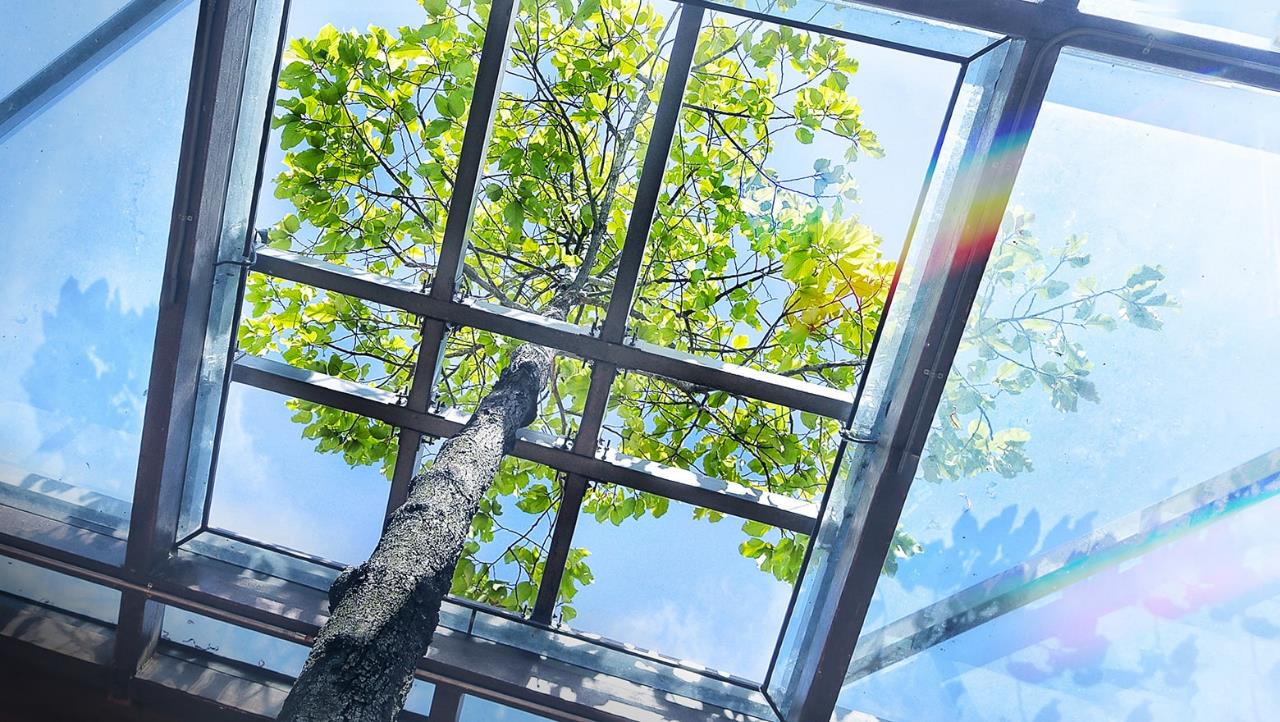 Tiekarttatyö ja tulokset
Aineiston keruu ja analysointi
Sopeutumisen tiekartan tulokset on julkaistu Ikkuna-työkalussa.

Aineistonkeruu 
Kansalliset ilmastotavoitteet ja tutkimustieto
ELY-keskusta koskeva lainsäädäntö – n. 200 lakia ja asetusta
Henkilöstön työpajat ja haastattelut 
Kaikki vastuualueet ja tehtävät
N. 230 henkilöä eri ELY-keskuksista
Tuloksista koostettu ilmastotyön kehittämiskohteita, ”neliöitä” 
Perusteina työpajat ja muu aineistonkeruu, kansalliset tavoitteet sekä ELYn toimiala
Kehittämiskohteet ovat yhtä tehtävää tai yksikköä laajempia kokonaisuuksia  läpileikkaavuus näkyy  
Kehittämiskohteiden avulla kuvataan, mitä tehdään jo nyt ja mitä voitaisiin tehdä
Kehittämiskohteiden raakajako: 
Hillintä 
Hillinnän ja sopeutumisen yhteiset 
Sopeutuminen 
Strategia, johto ja viestintä
ELY-keskusten ilmastotiekartta, Pirkanmaan ELY-keskus 2021
Ilmastotyön kehittämiskohteet ELY-keskuksissa
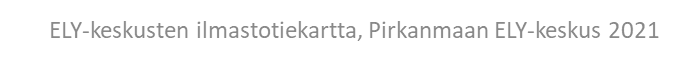 Sopeutumisen kehittämiskohteet ELY-keskuksissa
<<<<
<<<<<<
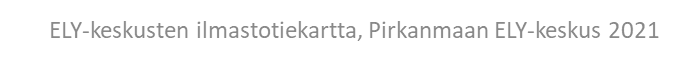 Sopeutumiskyvyn lisääminen tiekartassa
Ilmastotiekartan ehdotukset pyrkivät lisäämään virastojen ja asiantuntijoiden kykyä vastata ilmastonmuutoksen tuomiin haasteisiin.
Tiekartan aineiston ehdotukset ovat löyhästi ryhmiteltävissä
ELY-keskusten ilmastotiekartta, Pirkanmaan ELY-keskus 2021
Tiekartan kehittämiskohteiden yhtymäpinnat kansalliseen sopeutumissuunnitelmaan
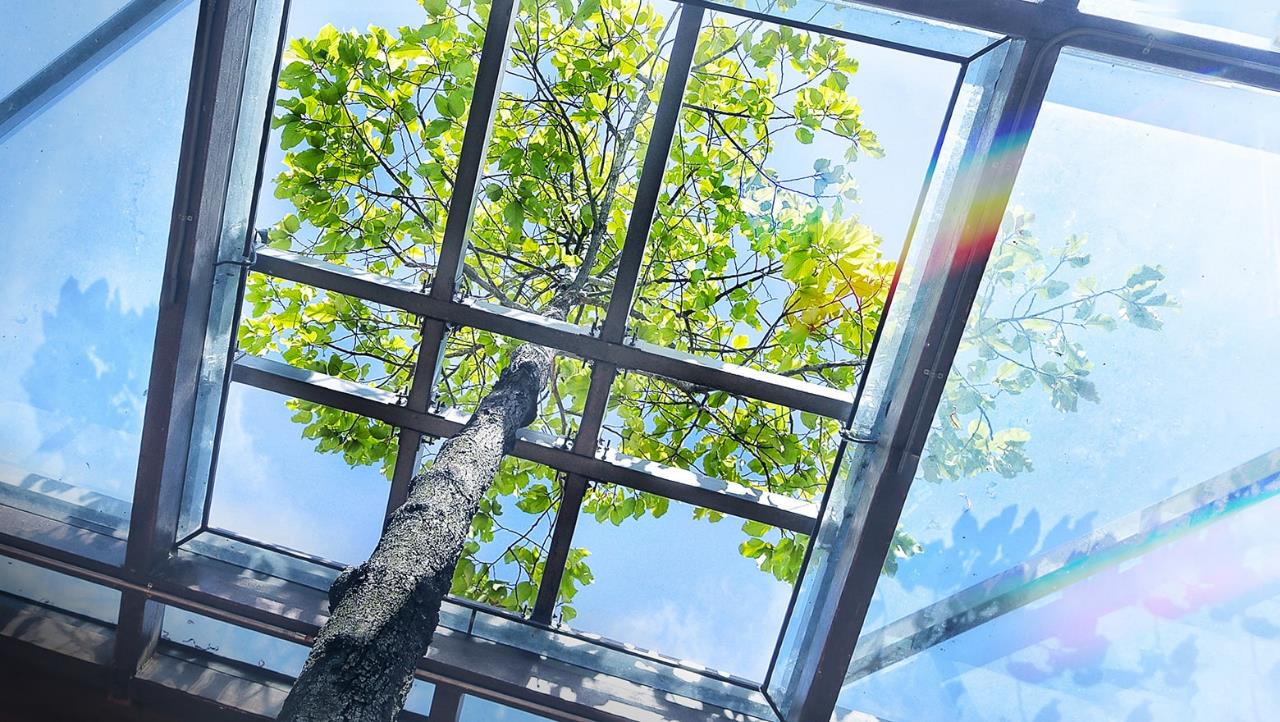 ELY-keskuksen työllä edistetään jo kymmentä neljästätoista kansallisen sopeutumissuunnitelman toimenpidealueesta
ELY-keskusten ilmastotiekartta, Pirkanmaan ELY-keskus 2021
ELY-keskusten ilmastotiekartta vastaa Suomen kansallisen ilmastonmuutokseen sopeutumissuunnitelman tavoitteisiin:
Sopeutumiskyky
Sopeutuminen on sisällytetty osaksi toimialojen sekä toimijoiden suunnittelua ja toimintaa
Tiekartta-hanke vastaa kansallisen sopeutumissuunnitelman toimenpidealueisiin:
1. Toteutetaan ilmastokestävyyden tarkasteluja valtakunnallisella tasolla
Tiekartan sisältö vastaavaa erityisesti toimenpidealueisiin:
Toimijoilla on käytössään tarvittavat ilmastoriskien arviointi- ja hallintamenetelmät
2. Laaditaan ja toteutetaan hallinnonalakohtaisia toimintaohjelmia ottaen huomion ilmastonmuutoksen kansainväliset heijastevaikutukset
12. Kehitetään koulutuksen sisältöjä sopeutumisesta
3. Edistetään alueellisten ja paikallisten sopeutumistarkastelujen laatimista
5. Sisällytetään sopeutuminen EU:n politiikkoihin ja alueellisiin kansainvälisiin yhteistyöhankkeisiin
7. Kehitetään ilmastonmuutoksen aiheuttamien taloudellisten riskien hallintaan soveltuvia välineitä
9. Kehitetään sopeutumiseen liittyviä liiketoimintamahdollisuuksia
10. Tuotetaan työvälineitä alueellisen sopeutumistyön tueksi
11. Kehitetään sopeutumisen viestintää
6. Parannetaan ilmastoriskien arviointia ja hallintaa
Tutkimus- ja kehitystyöllä, viestinnällä ja koulutuksella on lisätty yhteiskunnan sopeutumiskykyä, kehitetty innovatiivisia ratkaisuja ja kansalaisten tietoisuutta ilmastonmuutokseen sopeutumisesta
ELY-keskusten ilmastotiekartta, Pirkanmaan ELY-keskus 2021
Toimenpidealueisiin liittyvät Ilmastotiekartan kehittämiskohteet
Ilmastotieto paikkatietoon
Kansallisen sopeutumissuunnitelman toimenpidealueet
Ilmastokestävä yhdyskuntarakenne ja viranomaistehtävät
1. Toteutetaan ilmastokestävyyden tarkasteluja valtakunnallisella tasolla
Ojitukset ja vesitalouden hallinta
Ilmastovaikutusten arviointi
Kiertotalouden ja materiaalien uusiokäytön ratkaisujen riskienhallinta
2. Laaditaan ja toteutetaan hallinnonalakohtaisia sopeutumisen toimintaohjelmia ottaen huomioon ilmastonmuutoksen kansainväliset heijastevaikutukset
Kulttuuriarvojen ja -ympäristöjen ilmastonkestävyys
Vesihuollon turvaaminen ja energiatehokkuus
Ravinnekiertojen hallinta - vesiensuojelu, maaperä ja hiiltä sitovat kasvit
Luonnonsuojelun "ilmastonsuojeluohjelma"
Vesistöjen ilmastokestävyys
3. Edistetään alueellisten ja paikallisten sopeutumistarkastelujen laatimista
Hulevesien hallinta ja kuivatuksen mitoitukset
Maamassat, PIMA ja riskienhallinta
Kaupunkiviherrakenne
6. Parannetaan ilmastoriskien arviointia ja hallintaa
Meren, saariston ja rannikon ilmastokestävyys
Tulva- ja kuivuusriskienhallinta
Tievihreä sopeutumisessa ja hiilinieluna
Yhteisöllisyys maaseudulla
Vesistöjen säännöstely ja patoturvallisuus
7. Kehitetään ilmastonmuutoksen aiheuttamien taloudellisten riskien hallintaan soveltuvia välineitä
Ilmastokriteerit hankkeiden ja urakoiden perusteluihin
Ilmastonmuutos ympäristölupa(valvonnassa)
EAKR ja ESR -rahoituksen (+JTF) ilmastokriteerit
Toimintavarmuus, liikenneturvallisuus ja vaikutusketjut
Ilmastokriteerit ja ilmastokestävyys rahoituksen arviointiin
9. Kehitetään sopeutumiseen liittyviä liiketoimintamahdollisuuksia
Ilmasto yritysten markkinointikeinona
Viljelijöiden neuvonta ja ilmastomyönteinen maatalous
10. Tuotetaan työvälineitä alueellisen sopeutumistyön tueksi
Liikenteen rahoituksen kehittämisen mahdollisuudet
Resurssitehokkuus ja digitalisaatio liikenteenhallinnassa, tienpidon tiedonkeruussa sekä suunnittelussa
12. Kehitetään koulutuksen sisältöjä sopeutumisesta
Koulutusten kehittäminen ilmasto-osaamisen lisäämiseksi
ELY-keskusten ilmastotiekartta, Pirkanmaan ELY-keskus 2021
Kansallisen sopeutumissuunnitelman toimenpidealue
Toimenpidealueeseen liittyvät Ilmastotiekartan kehittämiskohteet
Vesistöjen säännöstely ja patoturvallisuus
5. Sisällytetään sopeutuminen EU:n politiikkoihin ja alueellisiin kansainvälisiin  yhteistyöhankkeisiin
Nämä kehittämiskohteet on edellisellä dialla yhdistetty muihin kansallisen suunnitelman toimenpidealueisiin.
Niihin kuuluu lisäksi vahva kansainvälinen yhteistyö naapurimaiden kanssa, joten niillä edistetään myös toimenpidealuetta 5.
Luonnonsuojelun "ilmastonsuojeluohjelma"
ELY-keskusten ilmastotiekartta, Pirkanmaan ELY-keskus 2021
Kansallisen sopeutumissuunnitelman toimenpidealueet
Toimenpidealueisiin liittyvät Ilmastotiekartan STRATEGIA-kehittämiskohteet
1. Toteutetaan ilmastokestävyyden tarkasteluja valtakunnallisella tasolla
Ilmasto osana tulossuunnittelua
2. Laaditaan ja toteutetaan hallinnonalakohtaisia sopeutumisen toimintaohjelmia ottaen huomioon ilmastonmuutoksen kansainväliset heijastevaikutukset
Ohjaavat tahot ja ELY-keskus ilmastoyhteistyössä
3. Edistetään alueellisten ja paikallisten sopeutumistarkastelujen laatimista
Yhteistyö vastuualueiden välillä ilmastoasioissa
Vesistöjen ilmastokestävyys
6. Parannetaan ilmastoriskien arviointia ja hallintaa
Maamassat, PIMA ja riskienhallinta
Ilmastoennakointi ja ELYn rooli alueella
Toimenpidealue 8 alla olevissa toimenpiteissä keskitytään tutkimuslaitosten tuottamaan sopeutumisen tietoon. ELYissä kuitenkin myös tuotetaan sopeutumisessa hyödyllistä tietoa, joten vaikka ELYä ei tunnisteta toimenpiteissä, ELYt kuitenkin edistävä toimenpidealueen edistymistä.
8. Vahvistetaan sopeutumistutkimusta
Ilmastonäkökulma sidosryhmä- ja verkostotyössä
10. Tuotetaan työvälineitä alueellisen sopeutumistyön tueksi
Tiedolla johtaminen, seuranta ja vaikuttavuus
Ilmastomyönteiset hankintakriteerit  ELY-keskusten kaikkiin hankintoihin
11. Kehitetään sopeutumisen viestintää
Ilmastoviestintä
ELY-keskusten ilmastotiekartta, Pirkanmaan ELY-keskus 2021
Tiekartan kehittämiskohteiden yhtymäpinnat kansalliseen sopeutumissuunnitelmaan
Tiekartan kehittämiskohteissa on tunnistettu kansallisen sopeutumissuunnitelman toimenpidealueita, joita voidaan edistää vahvistamalla ELY-keskusten ilmastotyötä. ELY-keskusta ei ole yhdistetty suurimpaan osaan kansallisen sopeutumissuunnitelman toimenpiteistä, mutta tiekartassa on tunnistettu kehittämismahdollisuuksia, jotka myös tulevat kansallisia tavoitteita.
ELY-keskusten virkatyöllä edistetään konkreettisia sopeutumistoimia. ELY-keskuksen strategisella ohjauksella tuetaan sopeutumistoimien toimeenpanoa ja ELY-keskuksen laajempaa alueellista sopeutumisen vaikuttavuutta.
Erityisesti toimenpidealue 8. (Vahvistetaan sopeutumistutkimusta) voisi hyvin liittyä ELYnkin työhön, sillä ELYissä tuotetaan tietoa ja sitä olisi mahdollista tuottaa vielä systemaattisemmin alueellisen sopeutumistyön tueksi.
ELY-keskusten ilmastotiekartta, Pirkanmaan ELY-keskus 2021
Ilmastotiekarttatyön vaikuttavuus
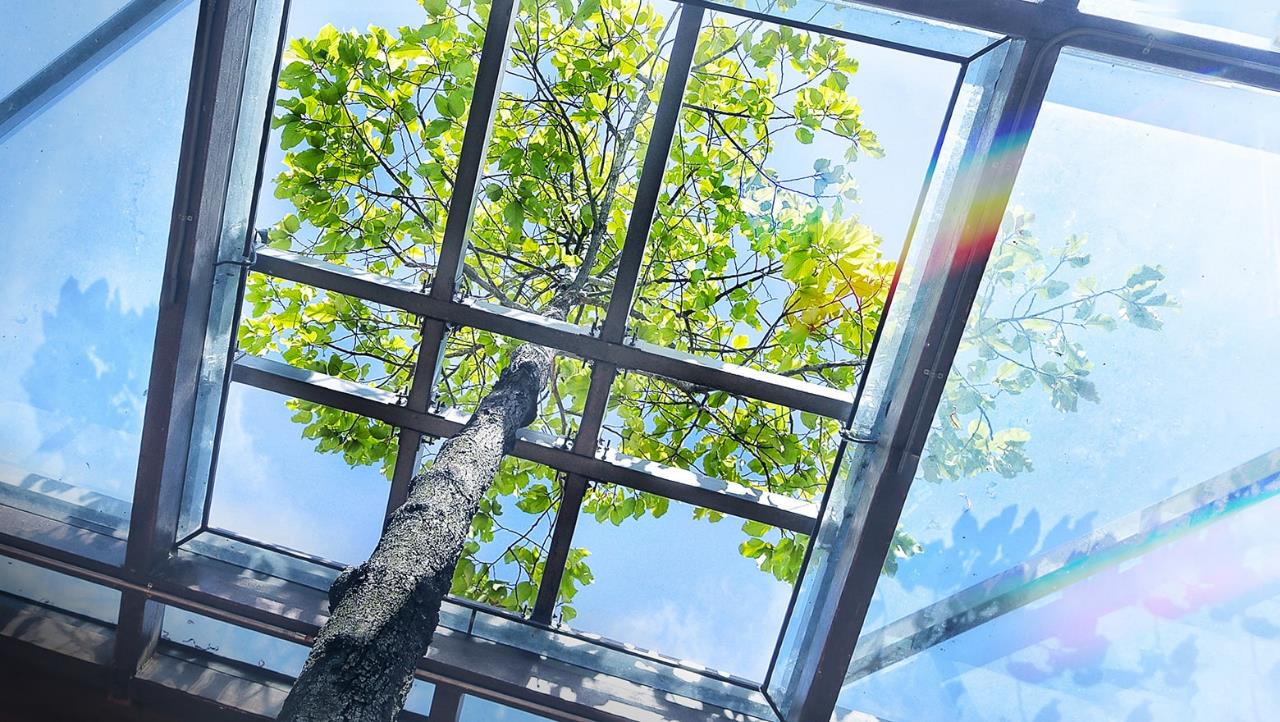 Ilmastotiekarttatyön vaikuttavuus
Ilmastotiekartan Vaikuttavuudella kuvataan kehittämiskohteisiin liittyvän sopeutumiskyvyn tasoa. Vaikuttavuutta arvioidessa kartoitettiin, mikä on ELY-keskuksen nykyinen kapasiteetti tehdä sopeutumisen toimenpiteitä ja kuinka korkeaksi kapasiteettia voidaan realistisesti nostaa kehittämiskohteen ehdotuksia toteuttamalla.
Arviointi tehtiin sekä kehittämiskohteille että suppeammin ELY-keskuksen tehtäville. ELY-keskusten ilmastovaikuttavuutta arvioitiin erikseen hillinnän ja sopeutumisen kannalta. Arvio tehtiin sekä nykytilan että potentiaalin näkökulmista 
ELY-keskuksen rooli pyrittiin käymään systemaattisesti läpi eri näkökulmista, jotta otettaisiin huomioon kaikki erilaiset ohjauskeinot, joita virastolla on käytettävissään. Tässä käytettiin tukena organisaatioiden ilmastotyön arviointikehikkoa (alkup. USAID), jota sovellettiin ELY-keskuksiin.
Arvioinnissa vaikuttavuus luokiteltiin 5 eri luokkaan, jossa luokka 5 oli vaikuttavin ja luokka 1 vähiten vaikuttava
ELY-keskusten ilmastotiekartta, Pirkanmaan ELY-keskus 2021
Ilmastotiekarttatyön vaikuttavuus - Pisteytyksen määrittäminen
ELY-keskusten ilmastotiekartta, Pirkanmaan ELY-keskus 2021
ELY-ilmastotyön hotspotit
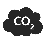 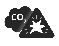 Yhteiset hotspotit
Hillinnän hotspotit
Ilmastokestävä yhdyskuntarakenne
Kiertotalouden potentiaalin tunnistaminen ja mahdollistaminen
Tulva- ja kuivuusriskien-hallinta
Ojitukset ja vesitalouden hallinta
Kestävämmän kulkumuoto-jakauman edistäminen
Ilmastovaikutusten arviointi
Ravinnekiertojen hallinta - vesiensuojelu, maaperä ja hiiltä sitovat kasvit
Vesistöjen ilmastokestävyys
Vesistöjen säännöstely ja patoturvallisuus
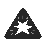 Sopeutumisen hotspotit
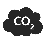 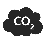 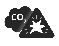 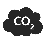 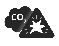 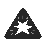 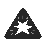 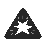 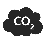 ELY-keskusten ilmastotiekartta, Pirkanmaan ELY-keskus 2021
ELY-ilmastotyön hotspotit
Nykytila
Potentiaali
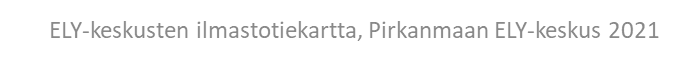 Ilmastotyön potentiaalin hotspotit ja suurimmat nousijat
ELY-keskusten ilmastotiekartta, Pirkanmaan ELY-keskus 2021
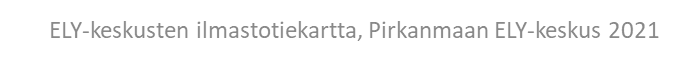 Tulosten luotettavuus
Hankkeessa haastateltiin satoja ELY-keskuksen asiantuntijoita ja pyrittiin saamaan mahdollisimman kattava ja tarkka kuva ELY-keskuksen ilmastotyöstä ja  sen vaikuttavuudesta.
Hankkeessa kartoitetaan uusia ja laajoja kokonaisuuksia, joten työ on vaatinut valintoja, linjaamista ja yksinkertaistamista.
Esimerkiksi aineiston rajaukseen valikoidut vaaratekijät ovat osaltaan päällekkäisiä, mutta toisaalta eivät välttämättä kata kaikkia ilmastonmuutoksen vaikutuksia. Vastaavasti muukin aineisto voi olla osaltaan puutteellista. Jatkohankkeessa tiekarttaa päivitetään ja täydennetään ja sen etenemistä seurataan.
ELY-keskusten ilmastotiekartta, Pirkanmaan ELY-keskus 2021